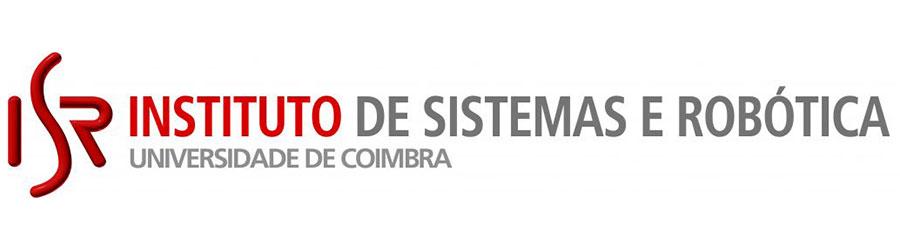 Open Research Day @ISR-UC
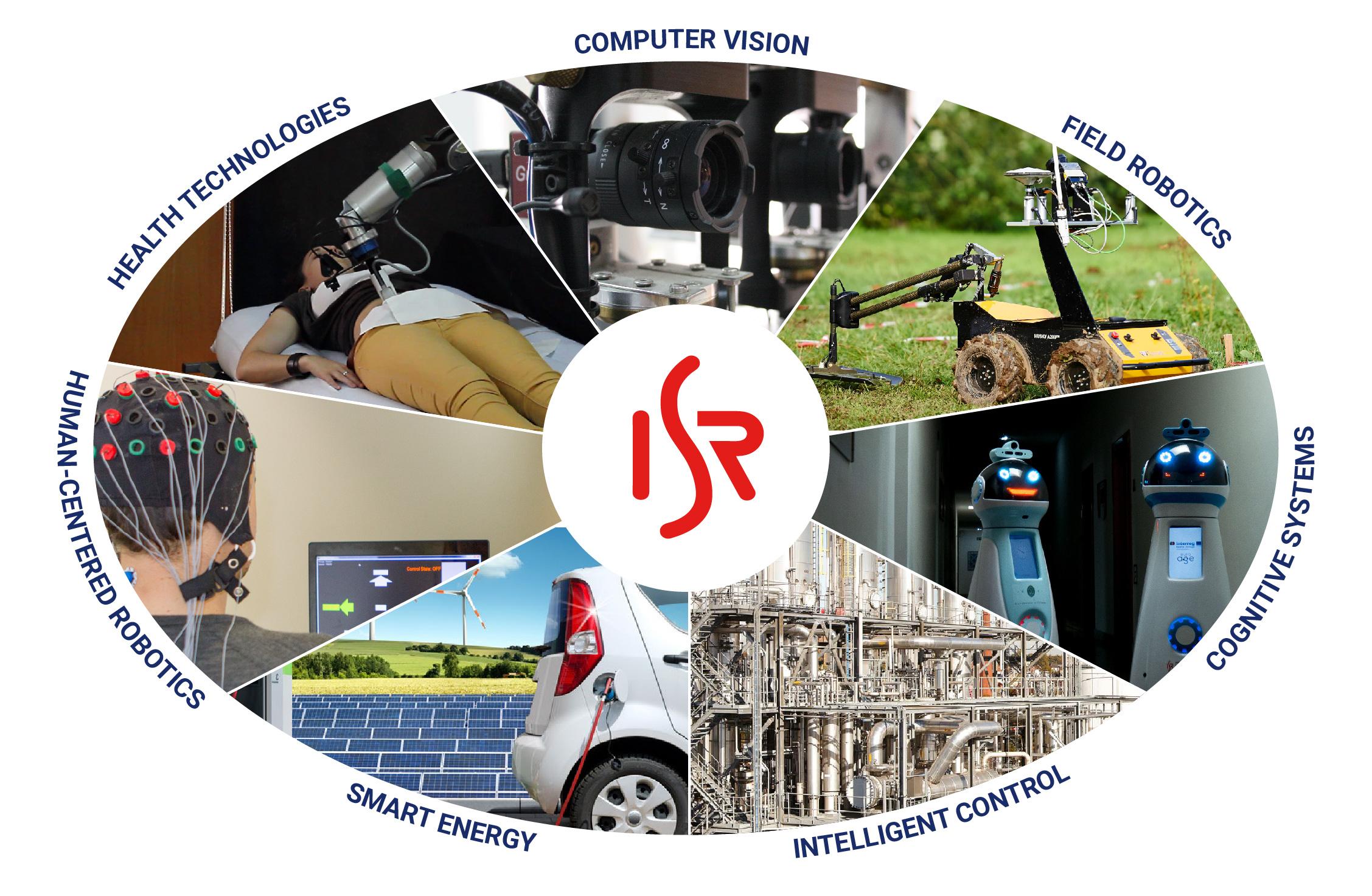 Presentation
subtitle
Place | date
ISR-UC
Coimbra, 2024
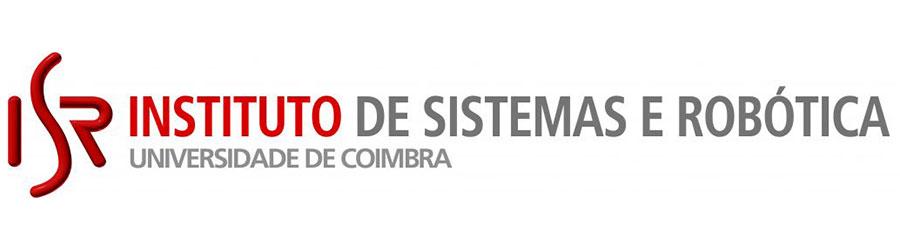 Open Research Day @ISR-UC
Title
Topic 1
Topic 2





Topic N
ISR-UC
Coimbra, 2024
Section Separator Slide (optional)
3